November 2024
802.11bn Architecture and Key Hierarchy
Date: 2024-11-08
Authors:
Slide 1
Jarkko Kneckt, Apple
November 2024
Abstract
This submission defines architecture when an AP MLD supports Seamless Roaming (SR) and 802.11r fast transition (FT). 
The proposed architecture minimizes changes to the 802.11r key hierarchy.
Slide 2
Jarkko Kneckt, Apple
November 2024
Month Year
The Main Roaming Concepts
FT: FT is possible within a Mobility Domain (MD)
FT requires a STA to re-associate 
SR: SR is possible within an UHR Seamless Roaming Domain (USRD)
When an UHR STA roams, it stays associated (state 4) with USRD
USRD may be within a MD
PR: A STA may rekey its PTK at any time
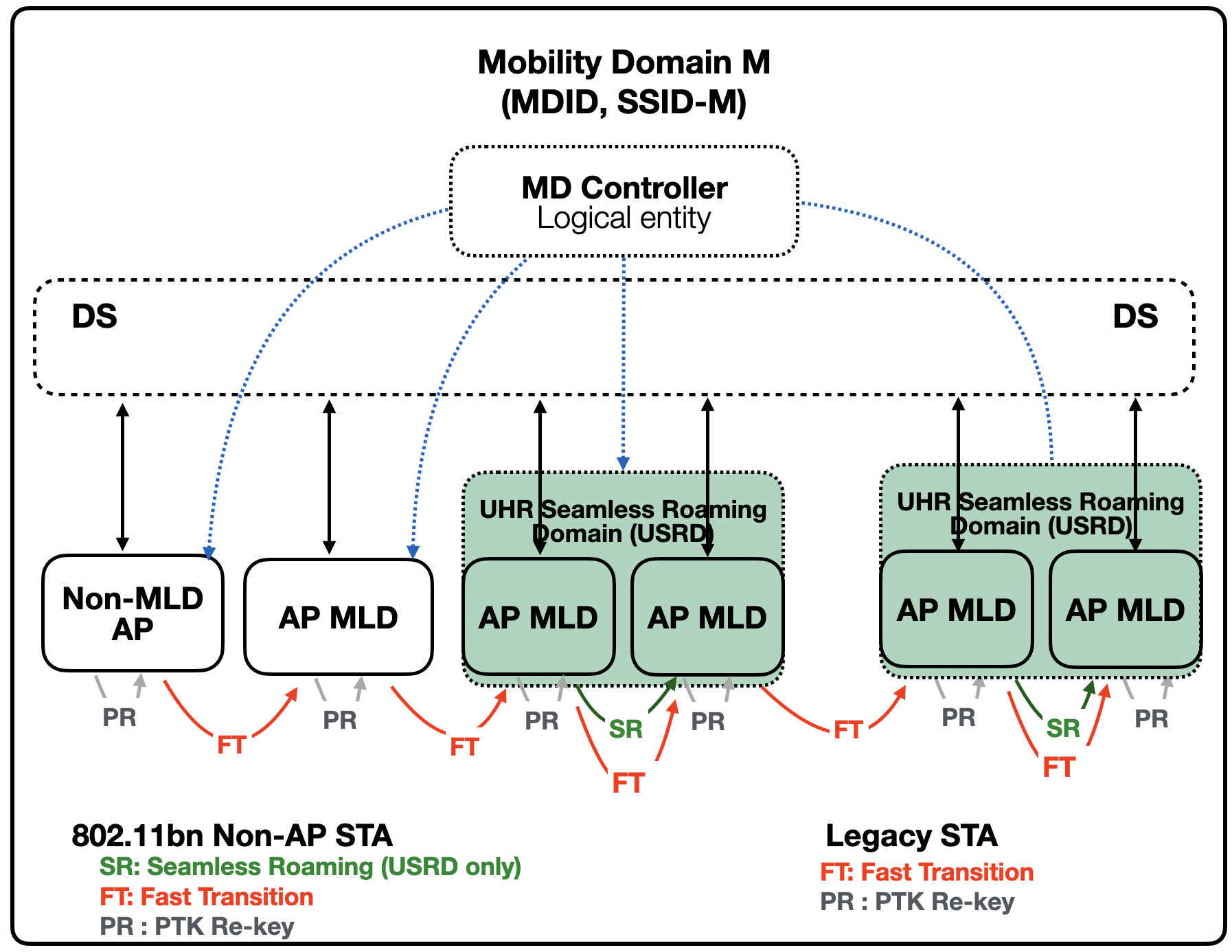 Note: AP MLDs in USRD do not support FT, if the USRD is not within a MD
Slide 3
Slide 3
Jarkko Kneckt, Apple
November 2024
Month Year
Proposal,  FT Support for Legacy STAs
All APs and AP MLDs in a Mobility Domain have FT parameters to support legacy STAs
Legacy STAs do not see any differences on FT use
Within a mobility domain an UHR non-AP STA:
Should do SR between AP MLDs of the same USRD
Should do FT otherwise
802.11bn key hierarchy needs to support both SR and FT protocols
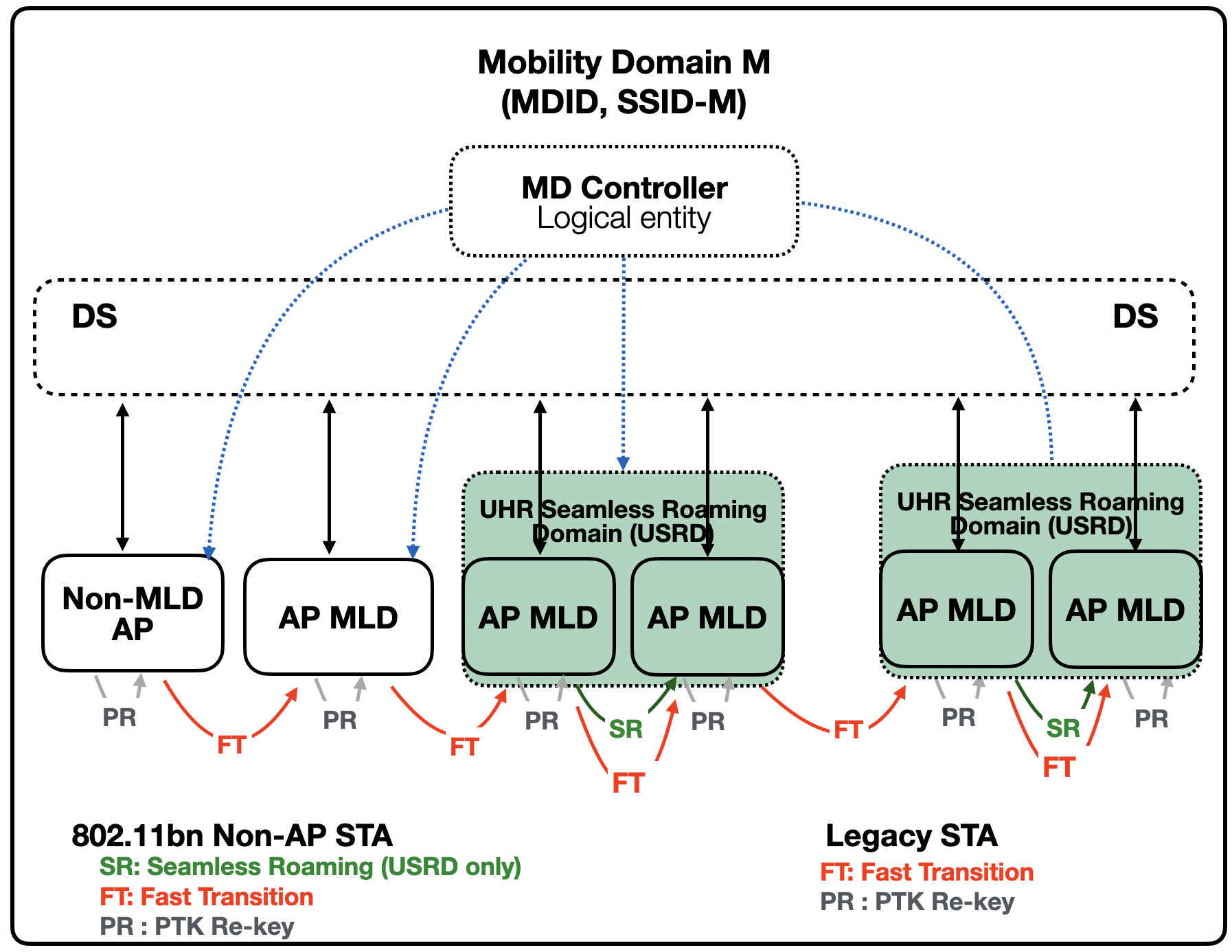 Slide 4
Slide 4
Jarkko Kneckt, Apple
November 2024
Proposal: FT Compliant Key Hierarchy
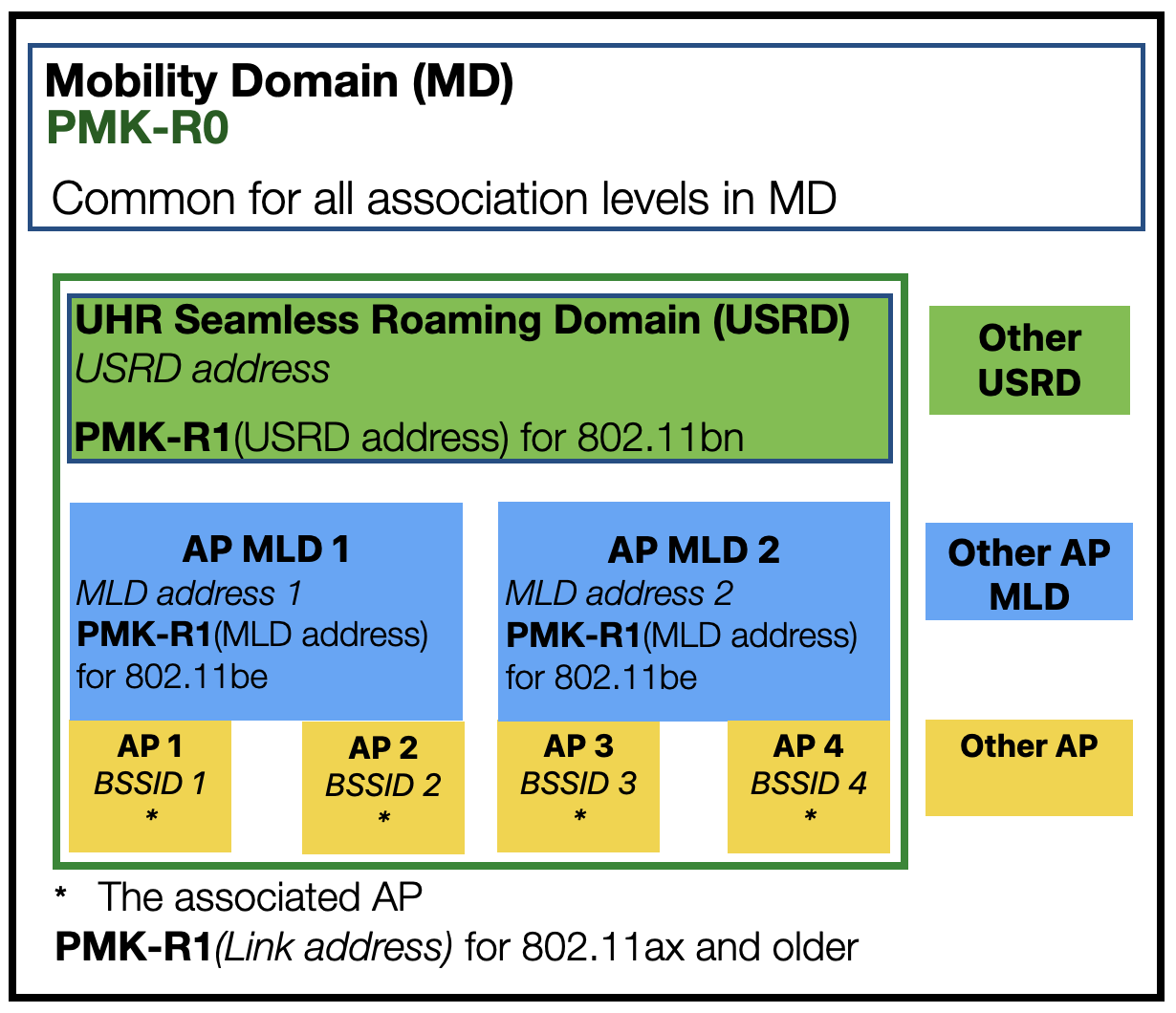 Background: FT has 2 level PMK hierarchy 
PMK-R0 is stored at the mobility domain
PMK-R1 is created at the association level
FT and SR use PMK-R1 to create PTK 
USRD has common PMK-R1 for affiliated AP MLDs
Changes to the key hierarchy are minimized
A non-AP device selects its association level (Link, MLD, or USRD)
Slide 5
Jarkko Kneckt, Apple
November 2024
Summary
Seamless roaming (SR) is possible between AP MLDs in UHR Seamless Roaming Domain
Fast Transition (FT) is possible between APs and AP MLDs in Mobility Domain 
The PMK-R0 is maintained in Mobility Domain 
The PMK-R1 is created at association level (Link, MLD, or USRD) 
FT and SR use PMK-R1 to create PTK
Slide 6
Jarkko Kneckt, Apple
November 2024
Straw Poll
Do you support to use PMK-R0 and PMK-R1 as shared PMK in an UHR SR domain,  if the UHR SR domain is part of a (FT) mobility domain? 
- The PMK-R0 and PMK-R1 are compatible with FT key hierarchy
Slide 7
Jarkko Kneckt, Apple
November 2024
Annex: Different Views of Wi-Fi Architecture
802.11ax and older STAs view
802.11bn STAs view
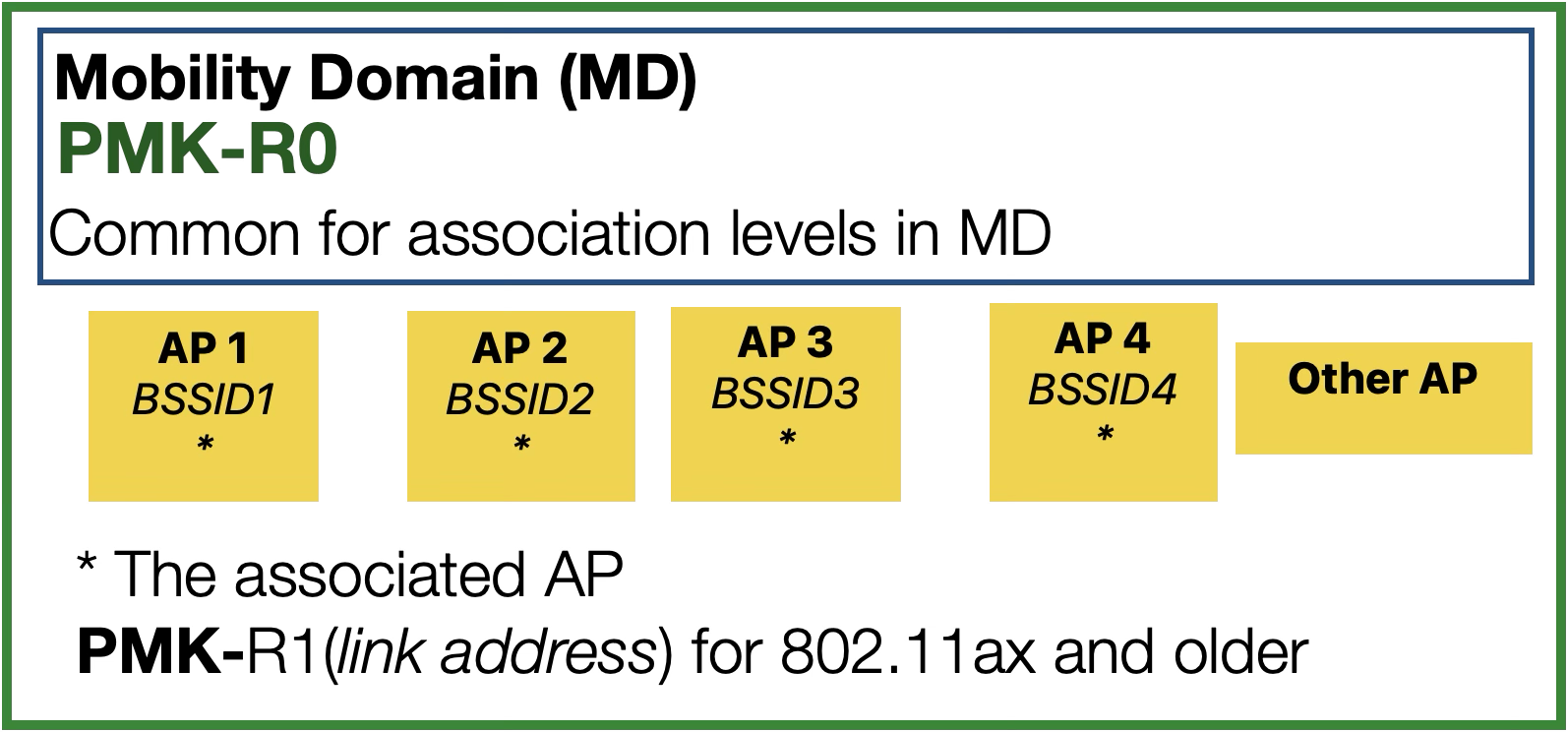 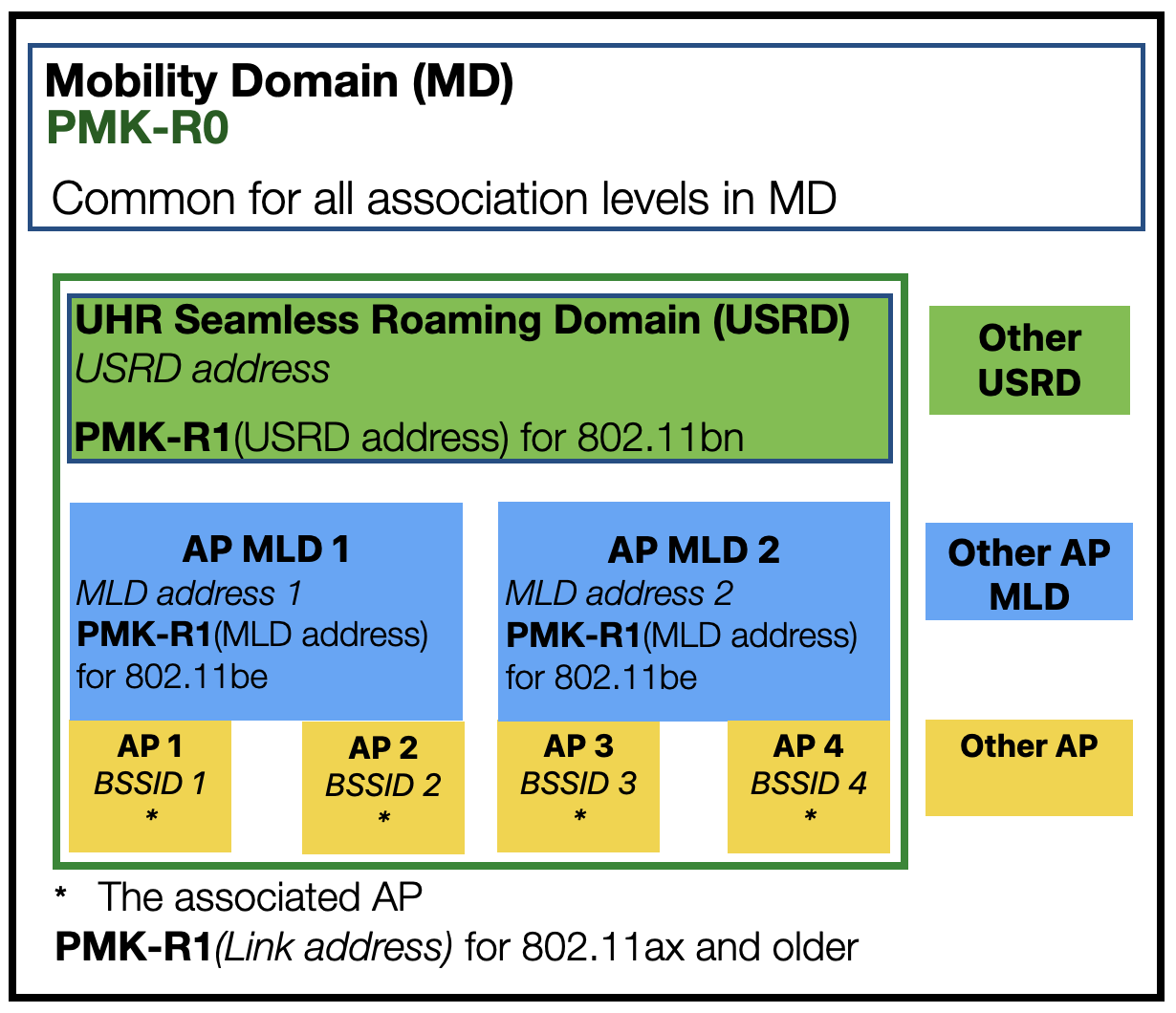 802.11be STAs view
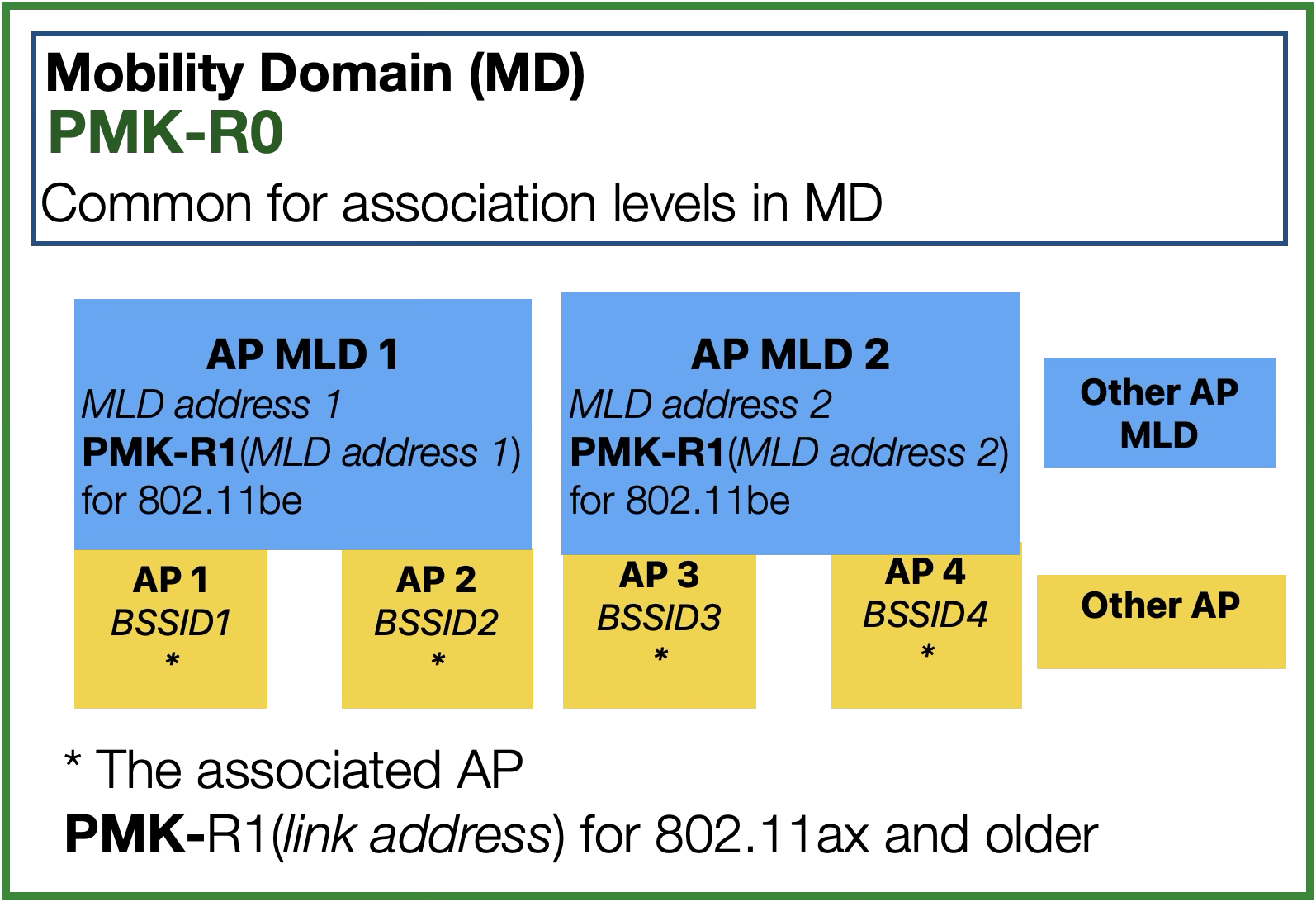 Slide 8
Jarkko Kneckt, Apple